Metodika práce v rámci nórskeho projektu
Mgr. Oľga Straková
Enviromentálny koordinátor
Spojená škola sv. Františka z Assisi v Bratislave
Vzdelávanie učiteľov
Webináre – Raabe, Globe, Daphne, Živica
Školenia – MPC, Edusteps
eTwinning
Klíma – začlenenie témy do vzdelávacích plánov
JÚN - SEPTEMBER 2021 
Vypracovanie tematicko-výchovnovzdelávacích plánov pre jednotlivé prírodovedné predmety na 1. a 2. stupni, s dôrazom na začlenenie problému zmeny klímy a jej zmierňovanie. 
Implementácia tejto témy pomocou inovatívnych metód vyučovania ako sú projektové vyučovanie, zážitkové učenie, bádateľské vyučovanie, kooperatívne techniky vyučovania a iné. 
Vypracované nové obsahy hodín s inovatívnymi metódami vyučovania, pracovné listy, navrhnuté aktivity týkajúce sa problematiky klímy.
Návrh metodických listov k jednotlivým témam
Témy vzdelávania v nasledujúcich rokoch trvania projektu
Voda
Vzduch
Ekostopa
Vzdelávacie aktivity pre žiakov
Rovesnícke vzdelávanie
Školská konferencia
Výtvarné, fotografické, literárne súťaže pre žiakov k danej téme
Aktivity pre verejnosť
Panelové diskusie
Výstavy prác žiakov
F –Day
Verejné prednášky
Workshopy
Spolupráca
Daphne, 
Ekostopa
Štátnou ochranou prírody SR (ŠOP SR)
SHMÚ
PriFUK
OZ Rodičovské združenie sv. František
OZ Envirosvet
Mestská časť Karlova Ves
Mesto Bratislava
Realizácia ekovýchovných programov pre 2.stupeň základnej školy 2021
Bádateľská vychádzka s Daphne





GLOBE konferencia 2021
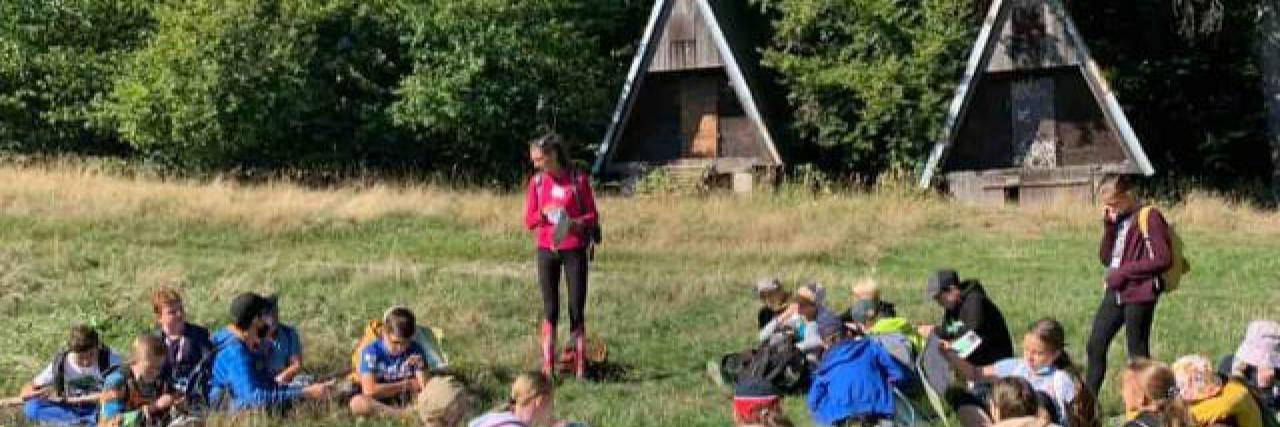 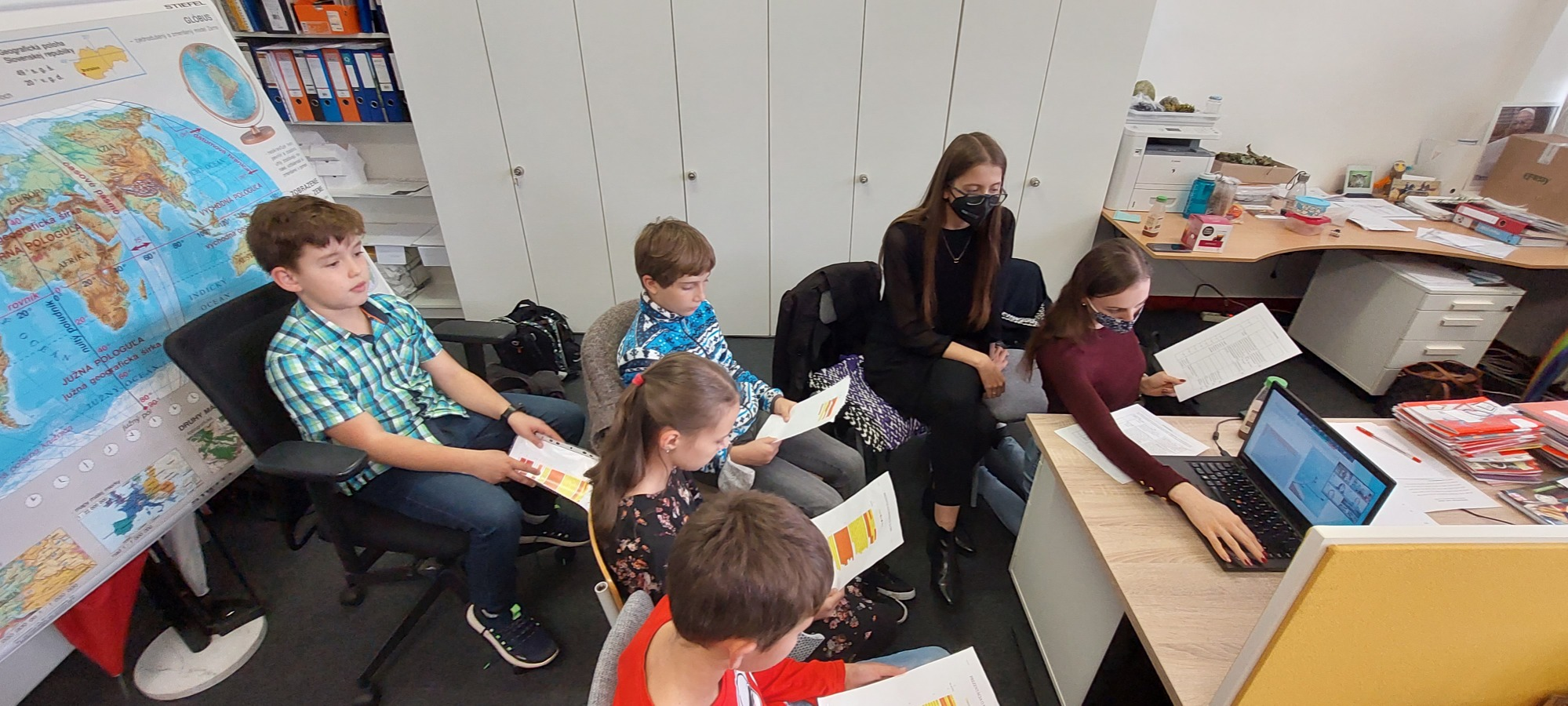 Realizácia ekovýchovných programov pre 1.stupeň základnej školy
Tvoríme z prírodnín
Svetový deň jablka                          Vesmírne výtvory
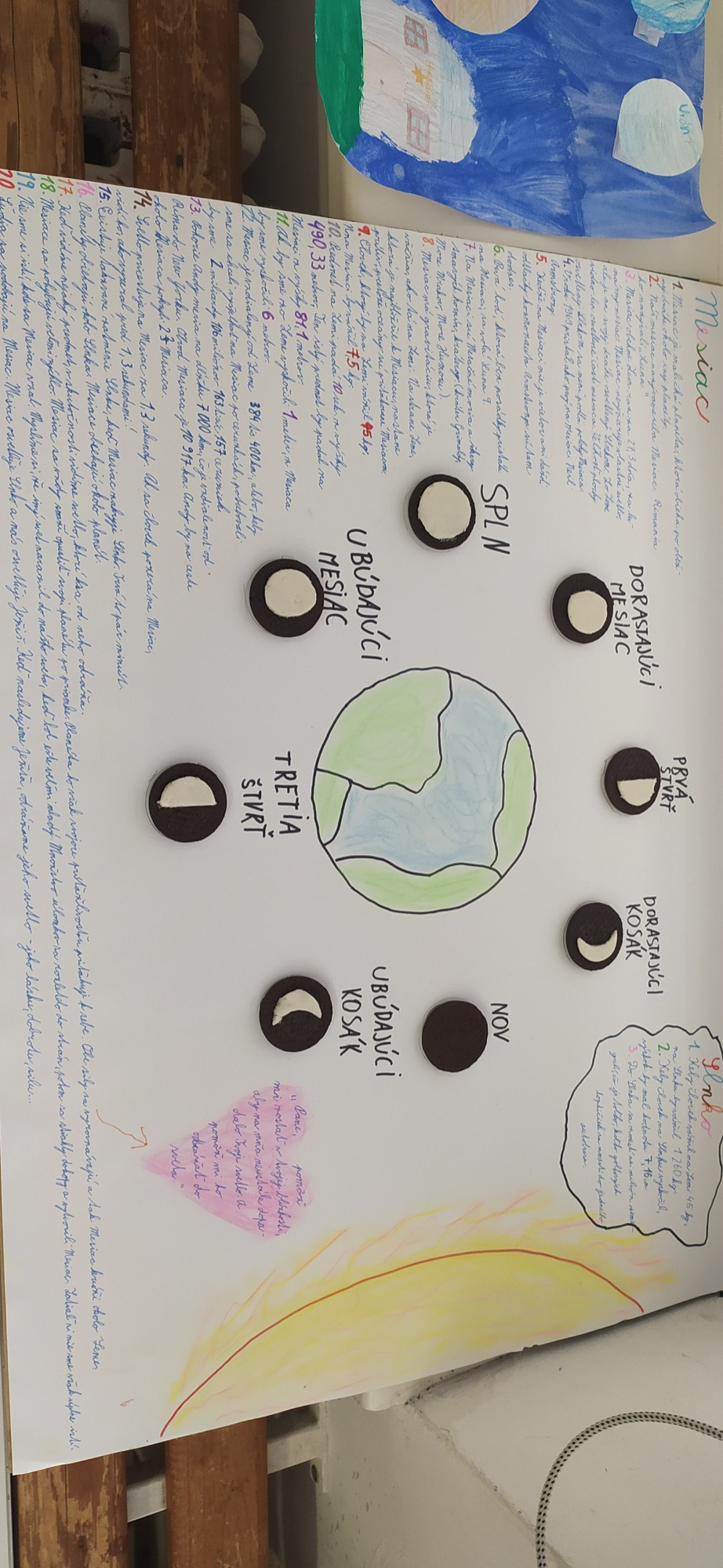 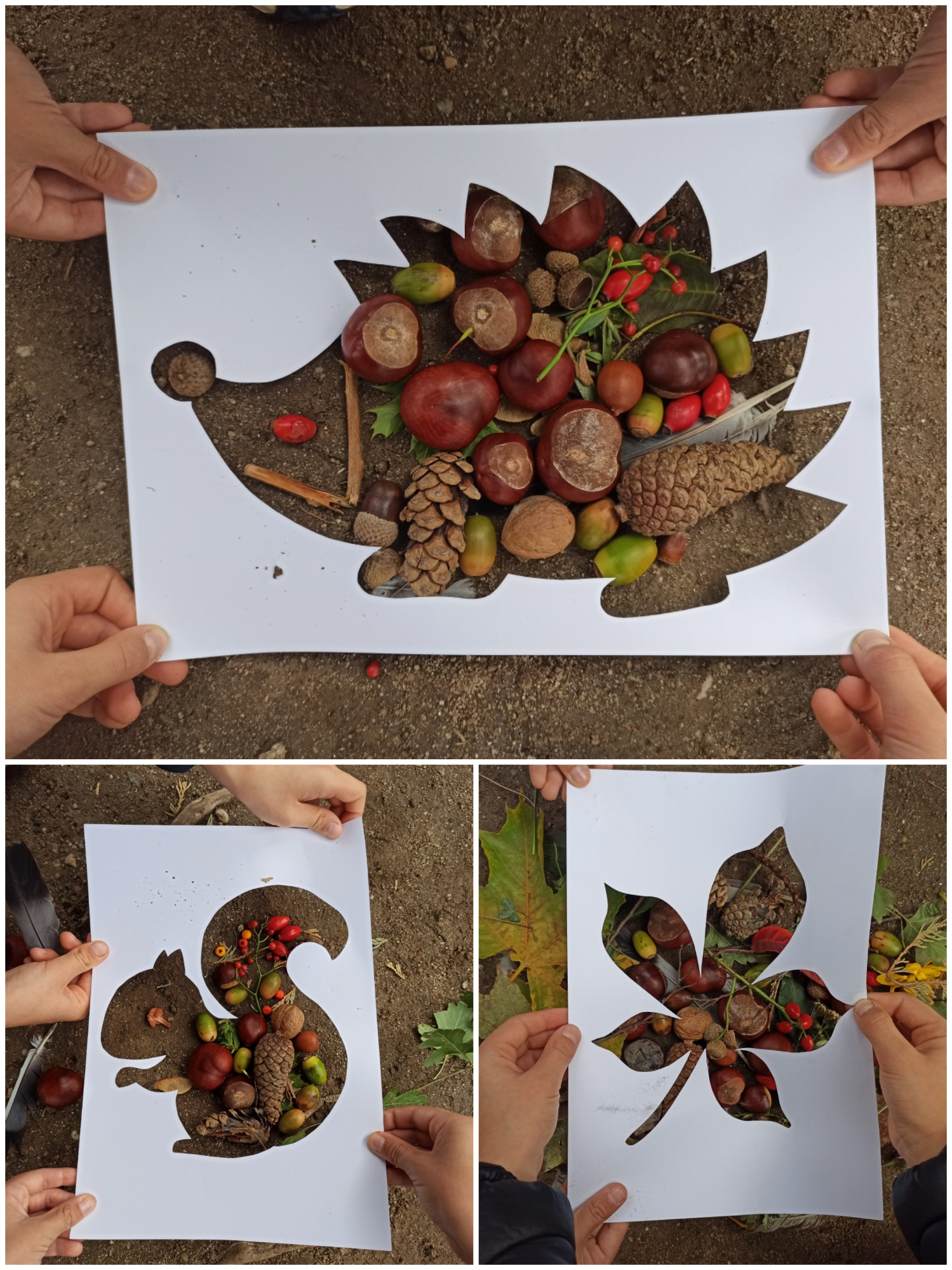 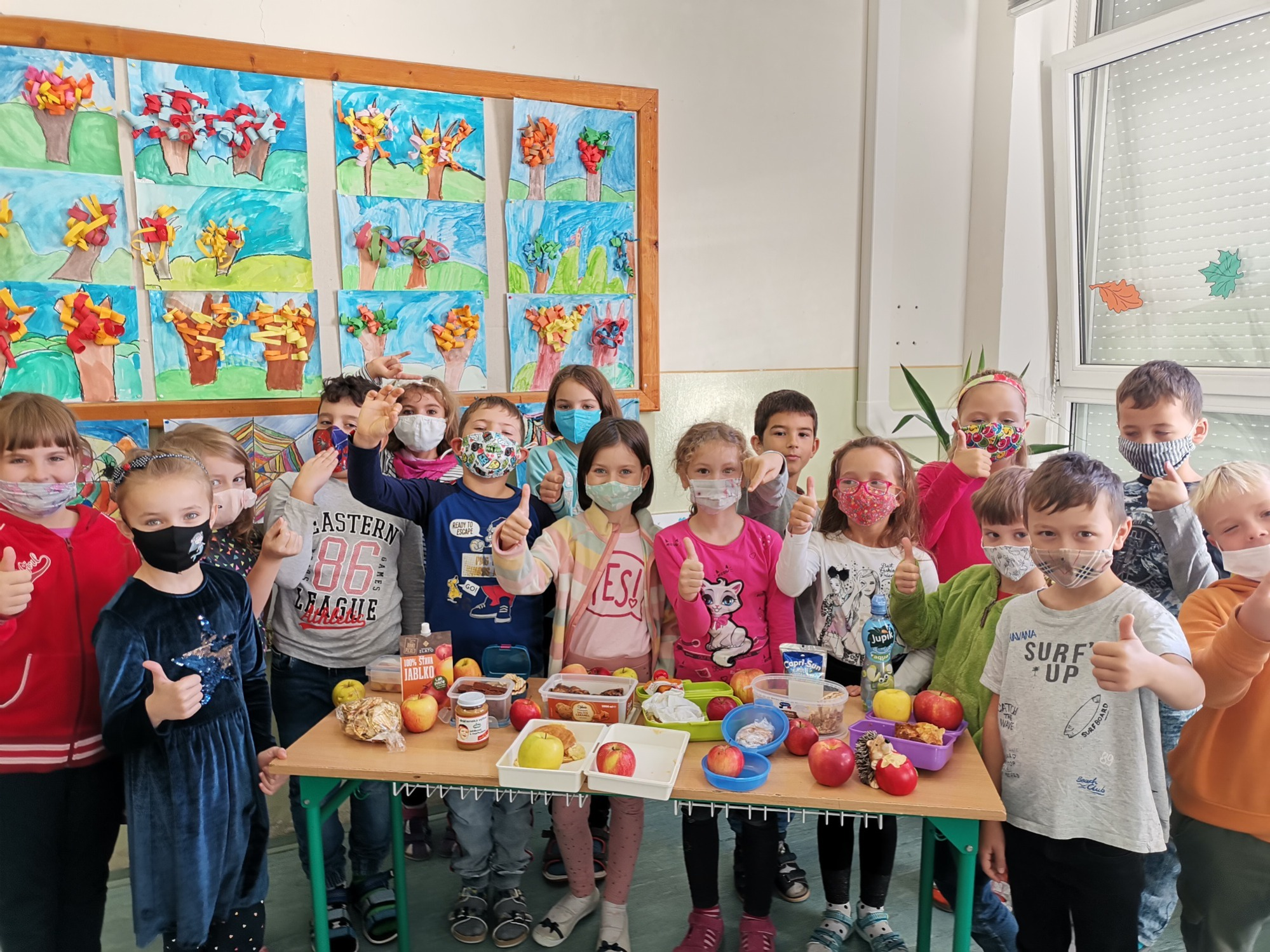 Edukačný program - Spoznajte naše šelmy
Potulky po chránených územiach Slovenska
Ďakujem za pozornosť.